Windows 7 Device Experience Part 1
Max Morris
Principal Program Manager
Microsoft Corporation
Roland Ayala
Principal Program Manager
Microsoft Corporation
Agenda
What Is the Device Experience?
User experience features that define how people discover and use devices that are connected to their PC
System and platform features that define how device makers present their devices and related services in Windows
Addressing The ChallengesWindows 7 evolves for users and partners
Addressing The ChallengesWindows evolves as a device companion
A consistent model of a device
Multi-function nature
Same behavior across transports and locations
Workflow
Simplified installation and uniform pairing
Intelligent actions when devices come and go
Consistent with applications and the Windows system
Devices participate in Software plus Services 
Provision or update device experiences via services
Encourage custom service/device interactions
demo
Devices And Printers Folder
Device Stage™
A Device Center For Windows
Windows 7 adds a new “Devices and Printers” folder
One place where users can see all of their devices
Enables device-centric experiences in Windows
A “start menu” for devices
Device And Printers Folder
New folder makes it easier to find and use devices
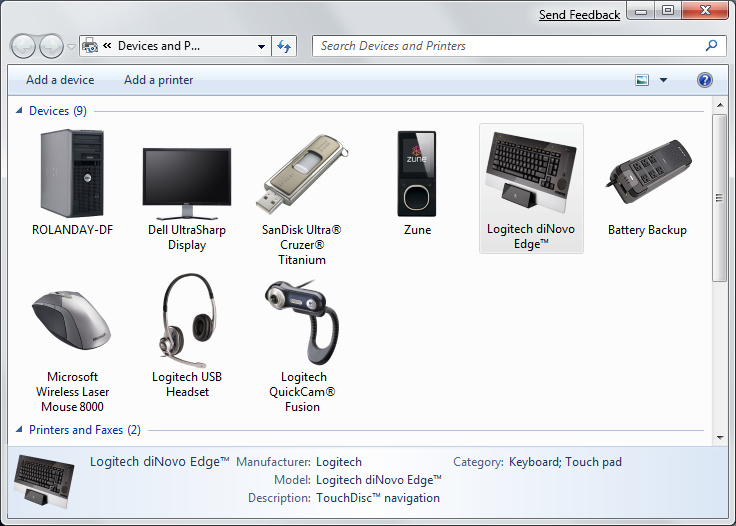 Simplified pairing for Bluetooth, Wi-Fi, WUSB, and more
Multifunction devices appear as one device
“Album Art” for devices enriches the user experience
Command Bar And Context Menu
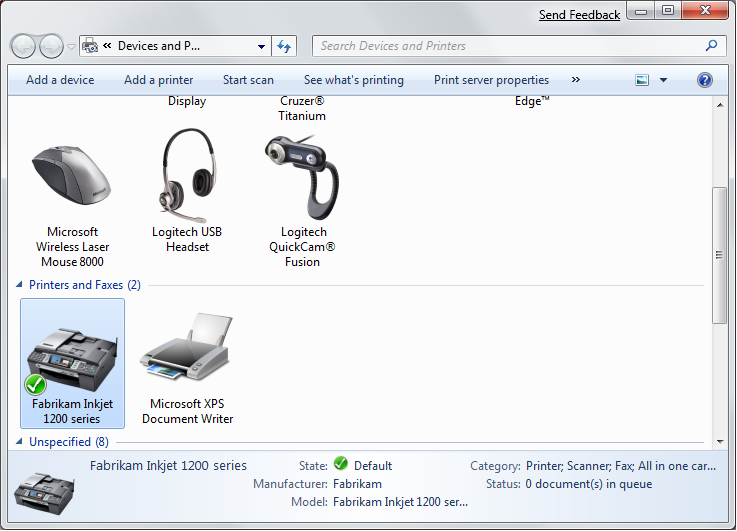 In-box Actions
Extensible
Device
Properties
Configurable Double-click Action
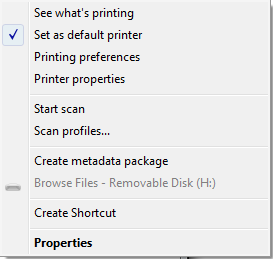 Double-Click Extensibility
Extensible Device Properties
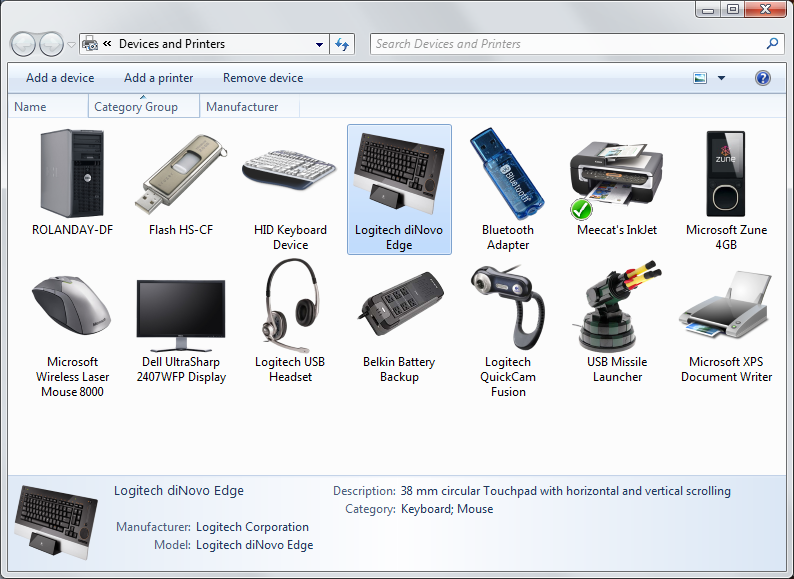 Additional tabs can be registered here for device management and configuration purposes
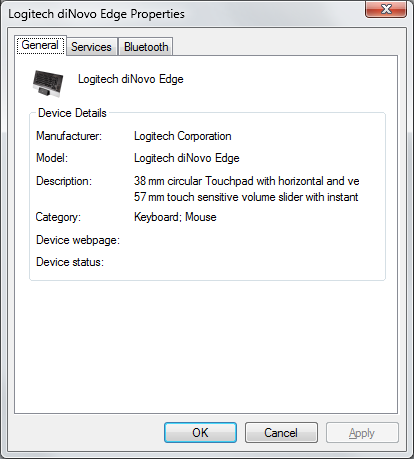 Property Pages
Similar registration model as default context menu
By Model ID
By Hardware ID
By device interface class
Implementation
IShellPropSheetExt
Portable Devices
Document Devices
Device Stage
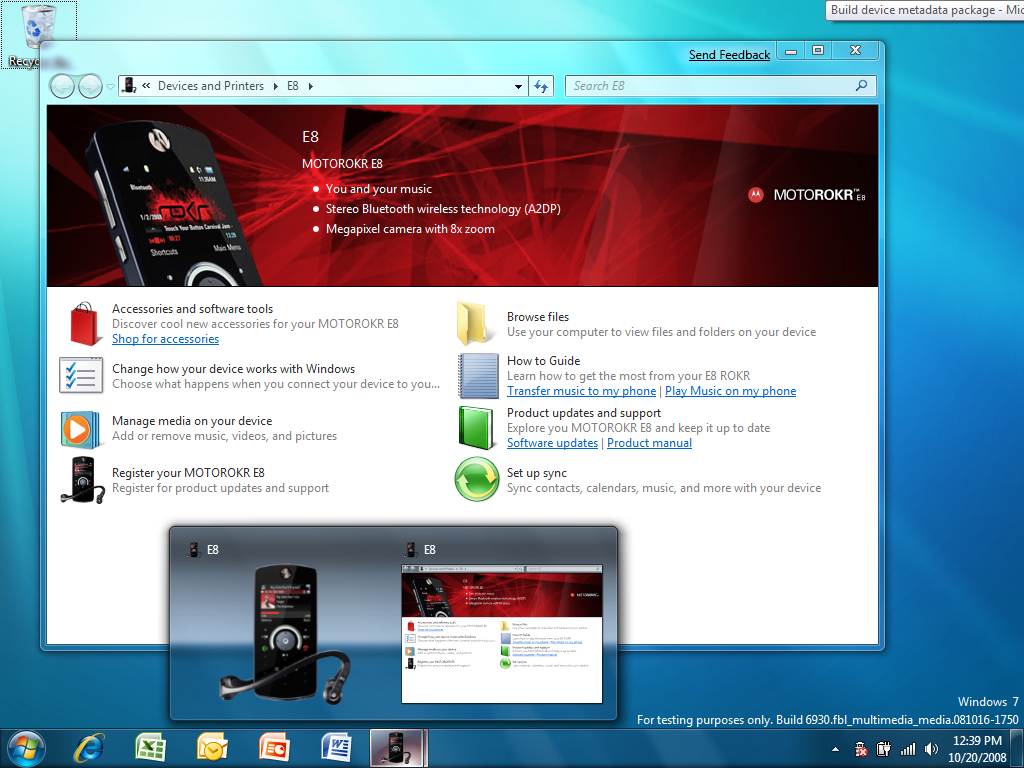 Branding
Tasks
Preview
Shell Icon
Device Stage Branding
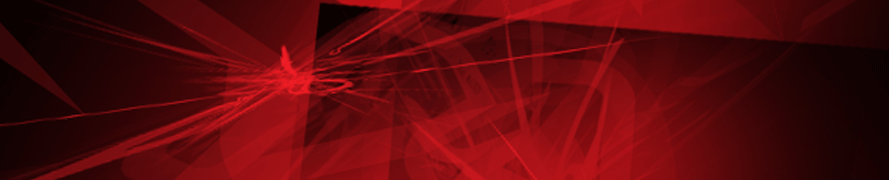 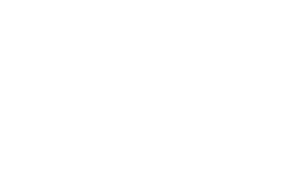 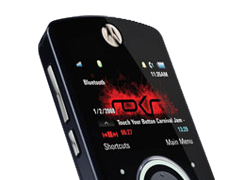 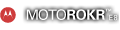 Logo
Overlay
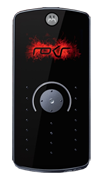 Background
Preview and
Shell Icon
Device Image
Device Stage Tasks
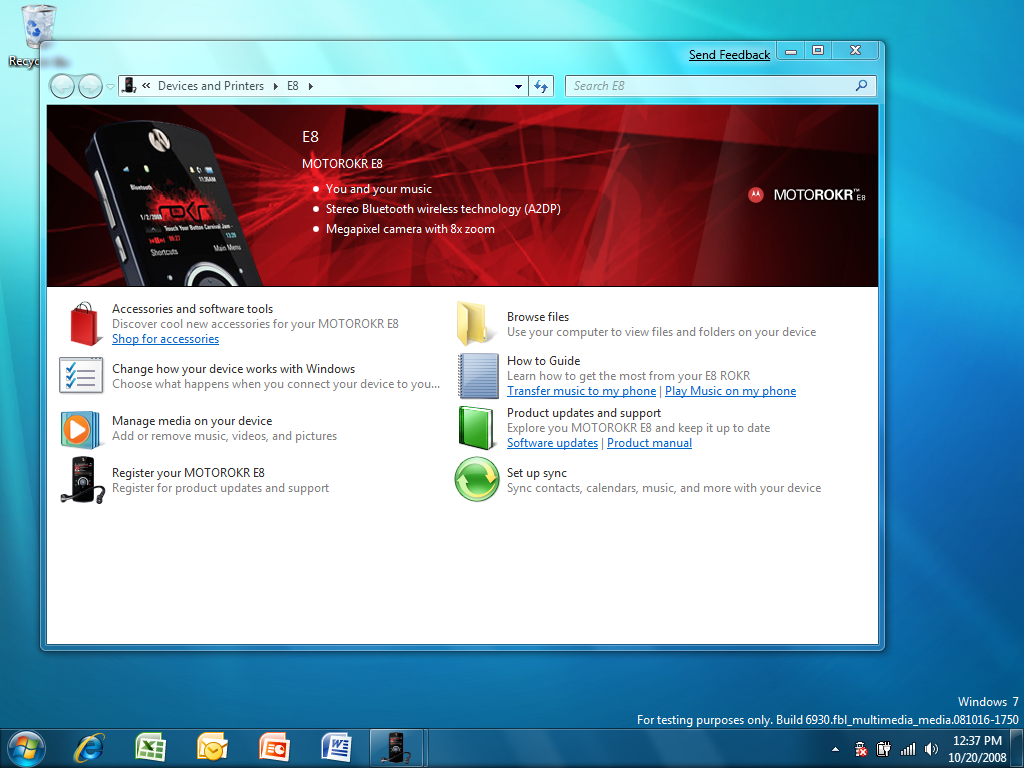 Tasks
Printer Device Experience
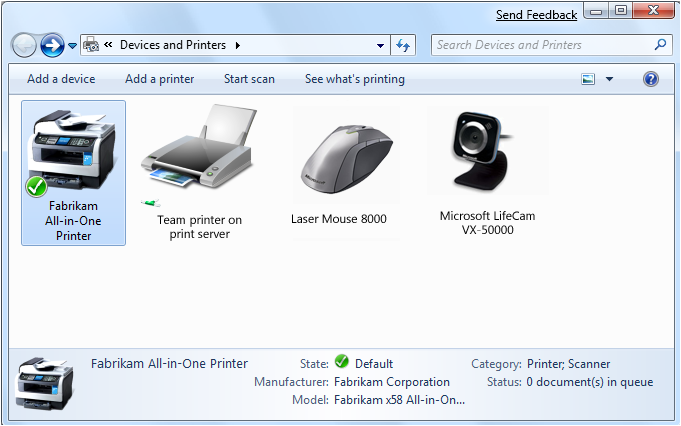 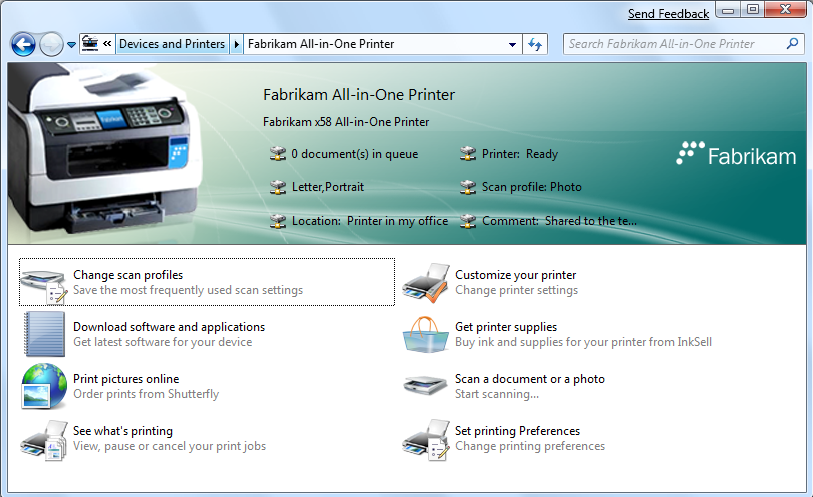 Device Stage
Device and Printers Folder
Agenda For Part 2
Windows 7 Device Experience Part 2
Max Morris
Principal Program Manager
Microsoft Corporation
Roland Ayala
Principal Program Manager
Microsoft Corporation
Agenda
Case Study:  Multifunction Printer (MFP)
… as the user sees it
Scanner
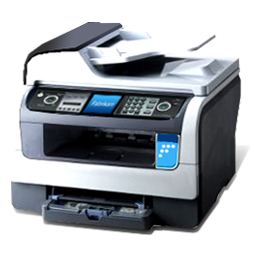 Printer
Wireless Connectivity
Fax
Removable Storage
Single "piece of plastic"
Printer Device Experience
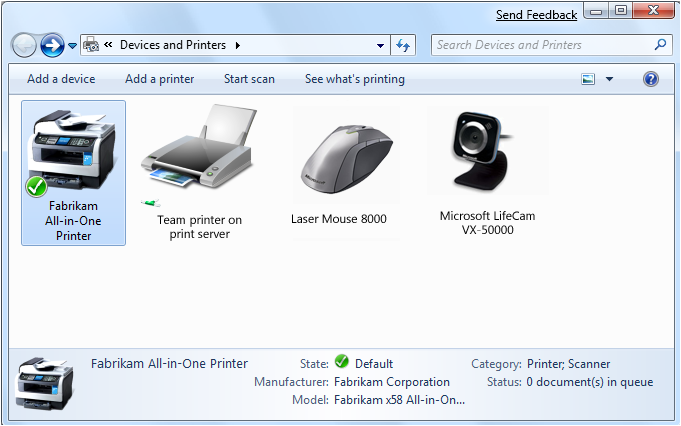 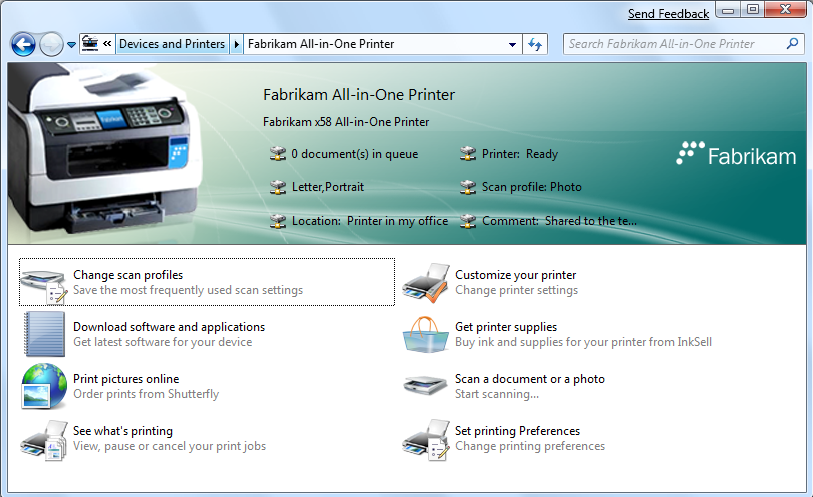 Device Stage
Device and Printers Folder
Device Experience Components
Windows
Applications
Windows Features
Web
Applications
Partner 
Software
New for 
Windows 7
Device Display XML
Devices and Printers
Device Stage XML
Windows
Device Stage
Partner 
Hardware
Windows Shell
Device Display Object
Portable Device
Printer
Other classes
FAX
Scanner
Function 
Discovery
Device
Metadata
System
Physical Layer 
(USB, Wi-Fi, Bluetooth, …)
Functional View Of MFP
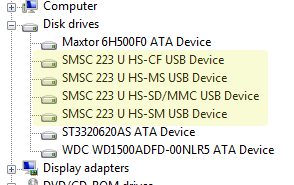 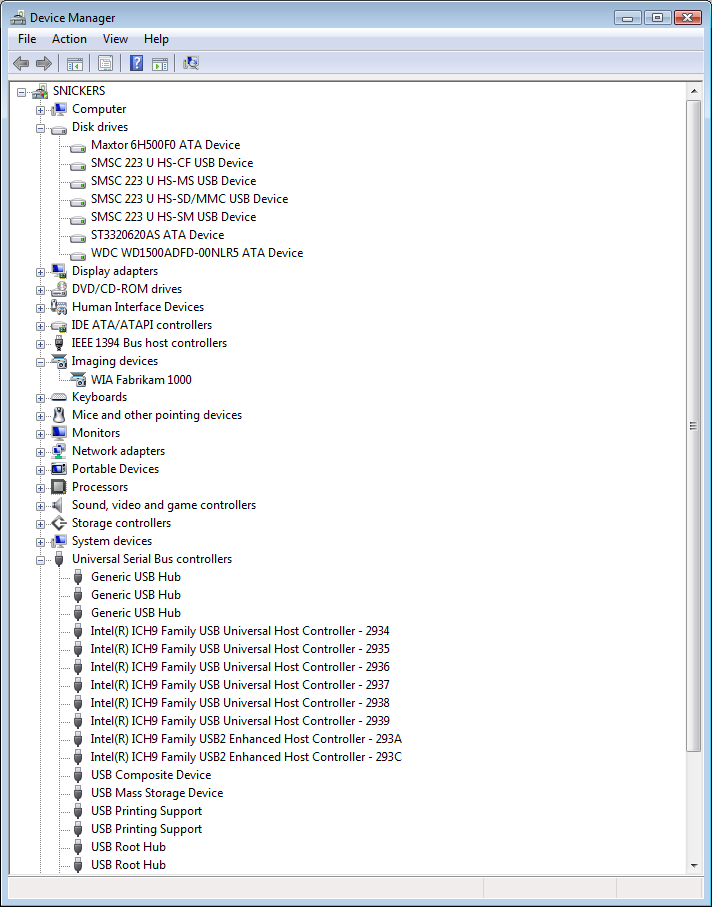 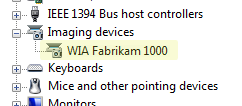 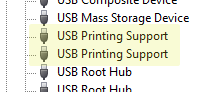 Device Containers
New PnP device property in Windows 7
Groups device functions together into a container representing the physical device
Allows Windows to determine how functionality is related
Related functionality can be presented to the user as a device
Preserves existing devnode model while providing a more natural representation of a physical device
Container View Of MFP
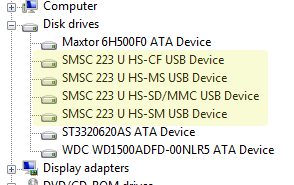 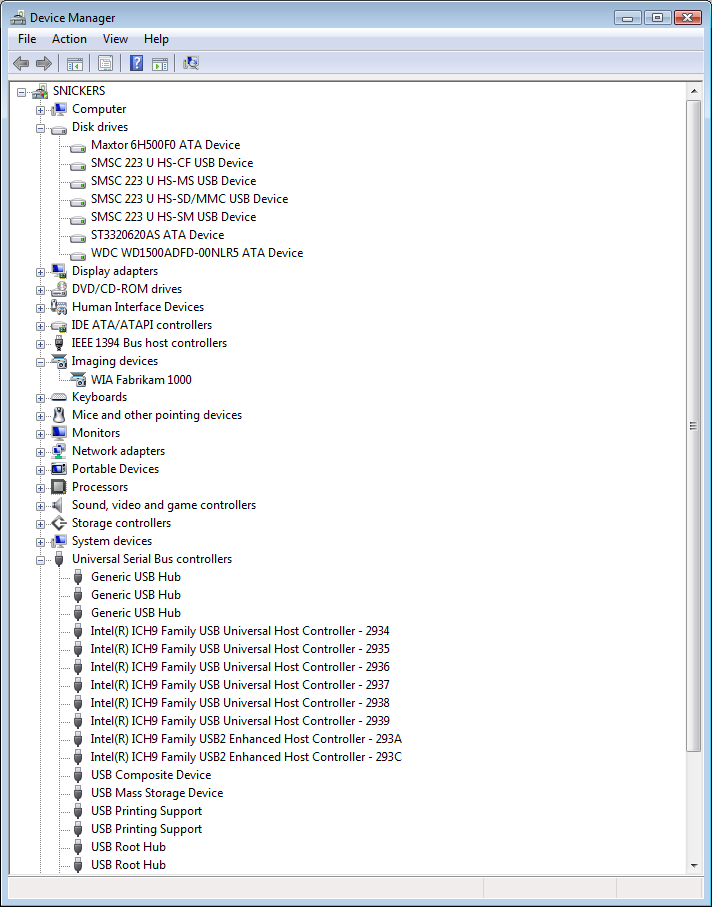 Device Container
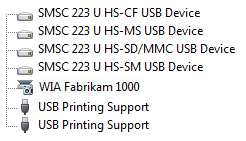 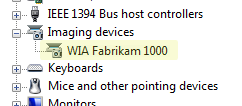 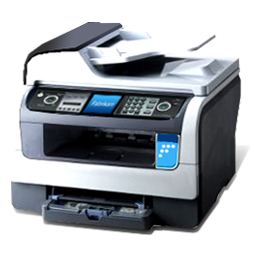 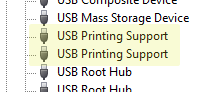 Container ID Details
Globally Unique Identifier (GUID) unique to a physical device
All devnodes belonging to a device container on a given bus share the same ContainerID
ContainerID is auto-generated by PnP 
Based on devnode topology and DEVICE_CAPABILITIES.Removable capability as reported by the bus driver
Filter driver or class installer can optionally specify container ID
Which Nodes Should Report As Removable?
Declaring that a devnode is Removable indicates to PnP that the devnode is the root of a device container
Only the root devnode should be reported as Removable
Child devnodes of the root should not be reported as Removable …
… unless they actually represent physically detachable devices
Non-Removable child devnodes will inherit the ContainerID of their parent
Removable
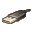 Device
Root
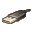 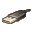 Not Removable
Function
A
Not Removable
Function
B
Generating Container IDs
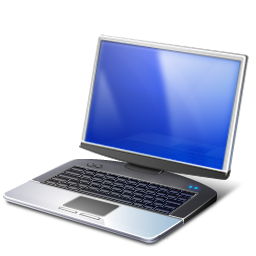 = Non-removable node
= Removable node
{0000-..}
Root
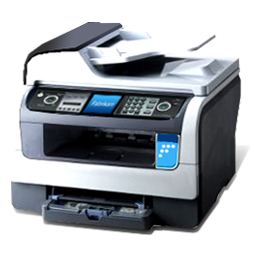 USB Hub
MFP
{5c4d-..}
Print
Scan
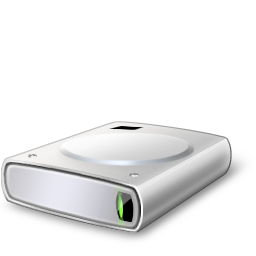 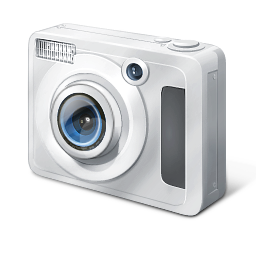 USB Hub
WPD
{376a-..}
DISK
{7812..}
Simplified Pairing
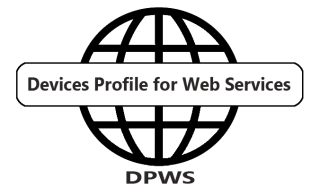 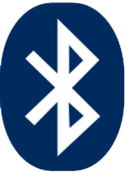 Windows



PnP
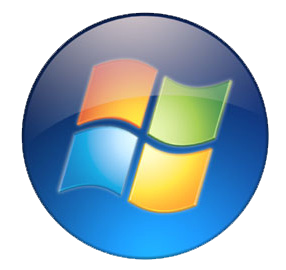 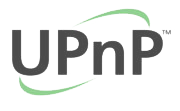 Codename: Bluewire
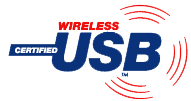 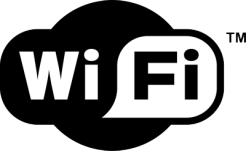 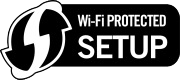 Pairing
Process
Paired = PnP Device
Unpaired Realm
Adding Wireless And IP Devices
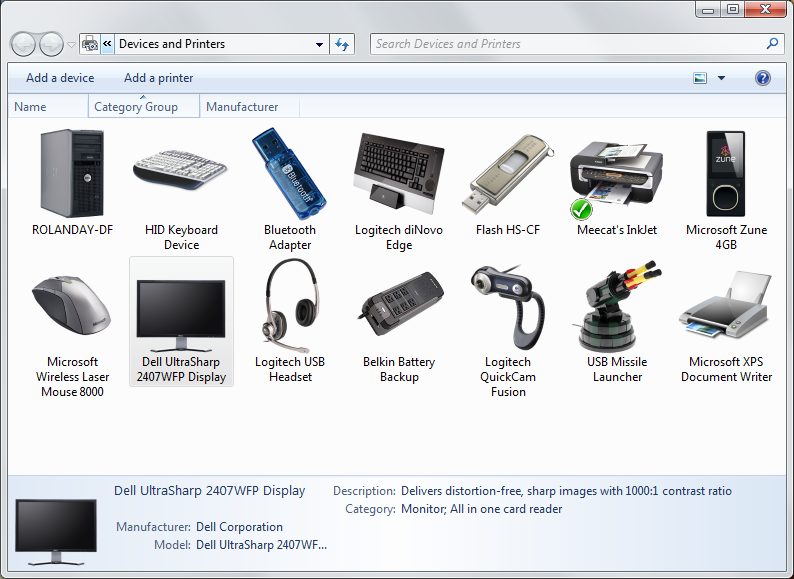 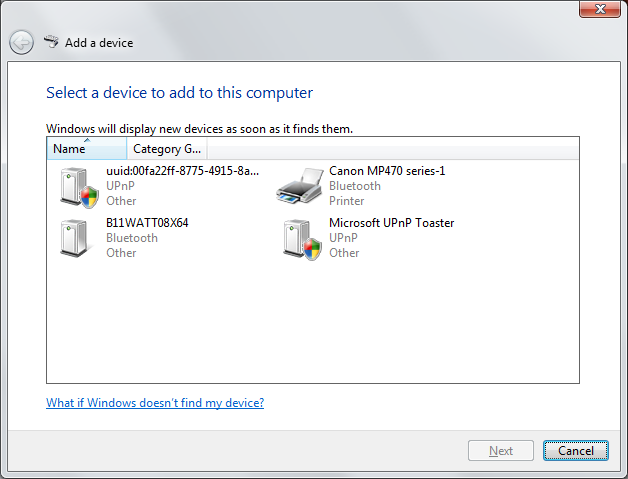 Device Metadata
Device metadata enriches how devices are displayed by and used with Windows
Device Display XML
Conceptually similar to album art for music CDs
Not required for the device to function or to be seen by Windows
Device Experience XML
Conceptually similar to a simple Web page
Describes what you can do with the device from Windows
Device Metadata Package
PackageInfo.xml
(HWIDs, Model ID, Timestamp, Schemas, Index, and Locale)
Windows Information
(WindowsInfo.xml)
Device Information
(DeviceInfo.xml, icon)
Device Stage
Tasks
(task.xml, icons, and commands)
Layout
(behavior.xml, branding graphics)
Localized Resources
(resource.xml)
Localized Resources
(resource.xml)
"Album Art" For Devices
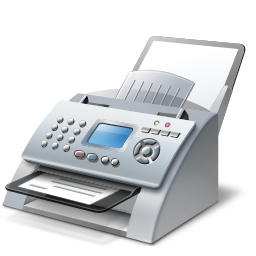 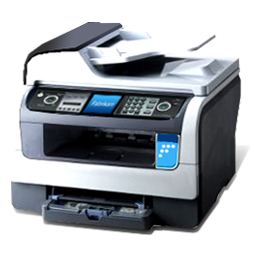 Without Device Metadata
(display elements)
With Device Metadata
(display elements)
Device Stage Branding
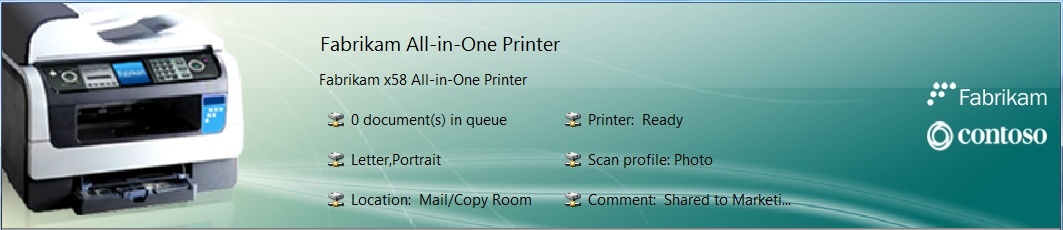 Device status or marketing bullets
Background and Overlay images
Model name
Logo(s)
Device image
<header watermarkAlign="center" backgroundColor="#FFFFFFFF" textColor="#FF000000" backgroundImage="Background.png" watermarkImage="Overlay.png">
    <modelInfo image=”Device_image.png“ /> 	 
    <logos>
        <logo image="logo.png" url="http://www.fabrikam.com/" tooltip="1" /> 
    </logos>    
</header>
Device Stage Tasks
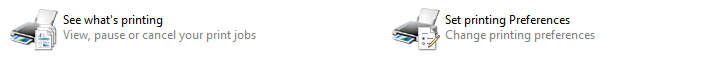 Task name
Task description
Icon
<task id="{ec7ccfaa-8594-4376-9caf-b60c6cc9a34d}" rank="0" issueTime="2008-09-11T14:51:01Z" requiresElevation="False" name="19" description="20" tooltip="21" icon="print_queue.ico">
<requirements /> 
<command type="ShellExecute“>
<arguments>
<commandLine xml:space="preserve">rundll32 printui,PrintUIEntry /o /n"</commandLine> 
<property fmtid="{656a3bb3-ecc0-43fd-8477-4ae0404a96cd}" pid="12288" level="Device" /> 
<commandLine>"</commandLine> 
</arguments>
</command>
</task>
Associating Metadata To A Device
Metadata can be associated by
Hardware ID
Model ID
Use Model ID whenever possible
When using Hardware IDs, be as specific as possible
You don’t want your metadata being associated with all keyboards or a complete model line-up!
Example:  By HardwareID
Choose the HardwareID that most uniquely identifies the device
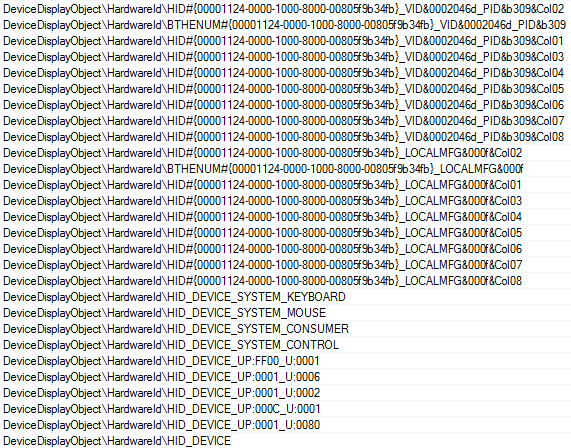 More
Specific
It’s OK to pick multiple HardwareIDs if needed
Less
Specific
Too Generic
Device Metadata Distribution
Device Center
Device Stage
Windows 7 Rendering
Experience Authoring
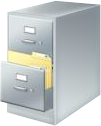 IHV Authors Metadata
Device Metadata
WinQual Submission (if necessary)
Device Display Object
Signed Device Metadata
Metadata Distribution
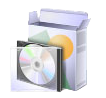 WMIS
MetadataCache
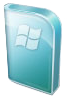 Metadata is acquired by PC on device connect
IHV metadata on device
Device metadata service
OEM add-ons
Devicesoftwareinstallation
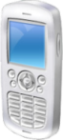 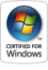 Microsoft Metadata Distribution
WinQual – for authentication
Validation – for quality 
Logo required – for Device Stage quality
Signing – tamper resistant
Distribution by IHV or OEM – flexible 
Distribution by WMIS
Global scale
Lazy caching
User opt-in
Making Well Behaved Devices
Report device removable capabilities correctly
If relying on Windows to auto-assign Container IDs
Your multifunction device should appear as a single device in Devices and Printers
Assign descriptive names in PnP
Not just for Device Manager anymore
Metadata not always available
FriendlyName out-ranks DeviceDesc and Metadata ModelName
What About The PC?
The computer is a device
Windows creates a ContainerID for the computer
Removable capability is used to group devnodes into a ContainerID for the computer
There should be only one ContainerID for the entire PC
Devices inside the PC need to report themselves as not Removable
When PCs Don’t Report Removable Correctly
This laptop has nothing connected to it, so no devices should appear (except for laptop)
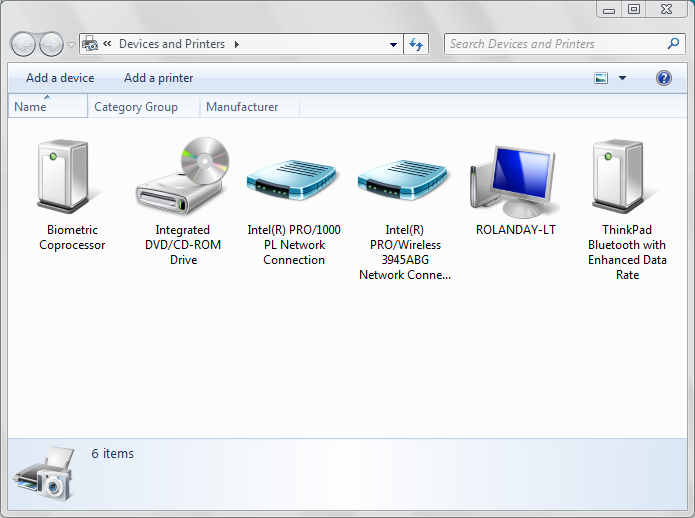 These devices should not appear, but they do because they’re reported as removable
Hardware ID For The PC
Windows creates a Hardware ID for the PC using information in SMBIOS
SMBIOS also reports system enclosure type which is used by Windows to assign generic icon when device metadata is not available
Provide accurate information in SMBIOS
Additional Resources
Online Resources
http://www.microsoft.com/whdc
Related Sessions
CON-T531 Windows 7 Device Experience Overview
CON-T532 Windows 7 Device Installation Experience
CON-T533 Windows 7 Device Experience
CON-T566 Authoring a Device Experience for Portable Devices
CON-T567 Windows Logo Program for Portable Devices
CON-T568 Windows 7 Device Services for Media Transfer Protocol
CON-C648 Discussion:  Windows Portable Device Enabling Kit 
CON-T571 Windows 7 Device Experiences for Multifunction Printers
CON-T607 Windows 7 Logo Program for Print and Document Devices
CON-C658 PC and Device IDs in Windows 7:  What You Need to Know
Please Complete A Session Evaluation FormYour input is important!
Visit the WinHEC CommNet and complete a Session Evaluation for this session and be entered to win one of 150 Maxtor® BlackArmor™ 160GB External Hard Drives50 drives will be given away daily!





http://www.winhec2008.com
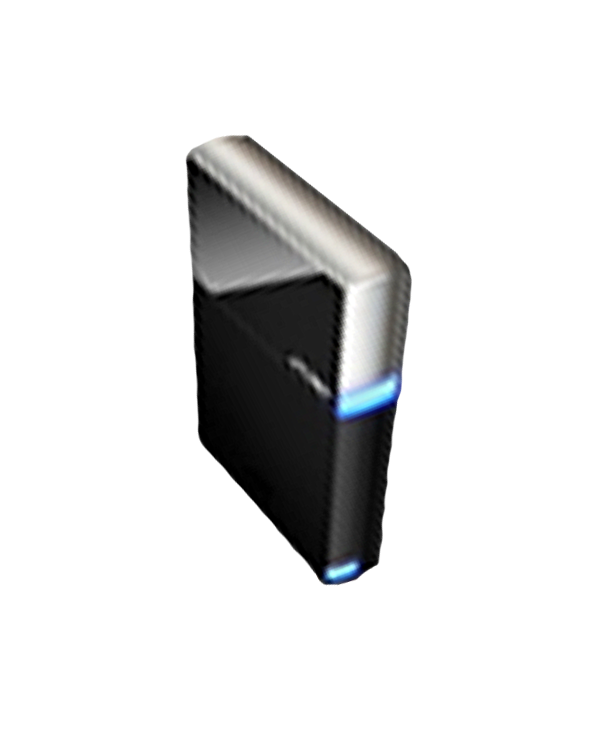 BlackArmor Hard Drives provided by:
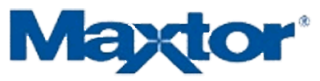 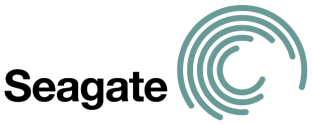 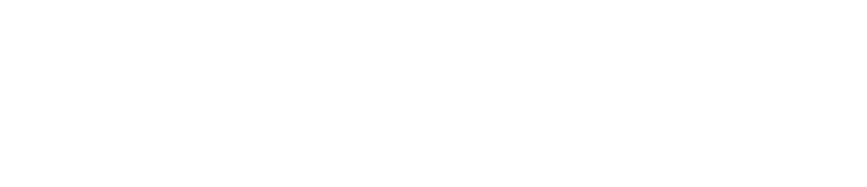 © 2008 Microsoft Corporation. All rights reserved. Microsoft, Windows, Windows Vista and other product names are or may be registered trademarks and/or trademarks in the U.S. and/or other countries.
The information herein is for informational purposes only and represents the current view of Microsoft Corporation as of the date of this presentation.  Because Microsoft must respond to changing market conditions, it should not be interpreted to be a commitment on the part of Microsoft, and Microsoft cannot guarantee the accuracy of any information provided after the date of this presentation.  MICROSOFT MAKES NO WARRANTIES, EXPRESS, IMPLIED OR STATUTORY, AS TO THE INFORMATION IN THIS PRESENTATION.